レムナントが　しるべきみんすうき
4か
アロンの
  つえ
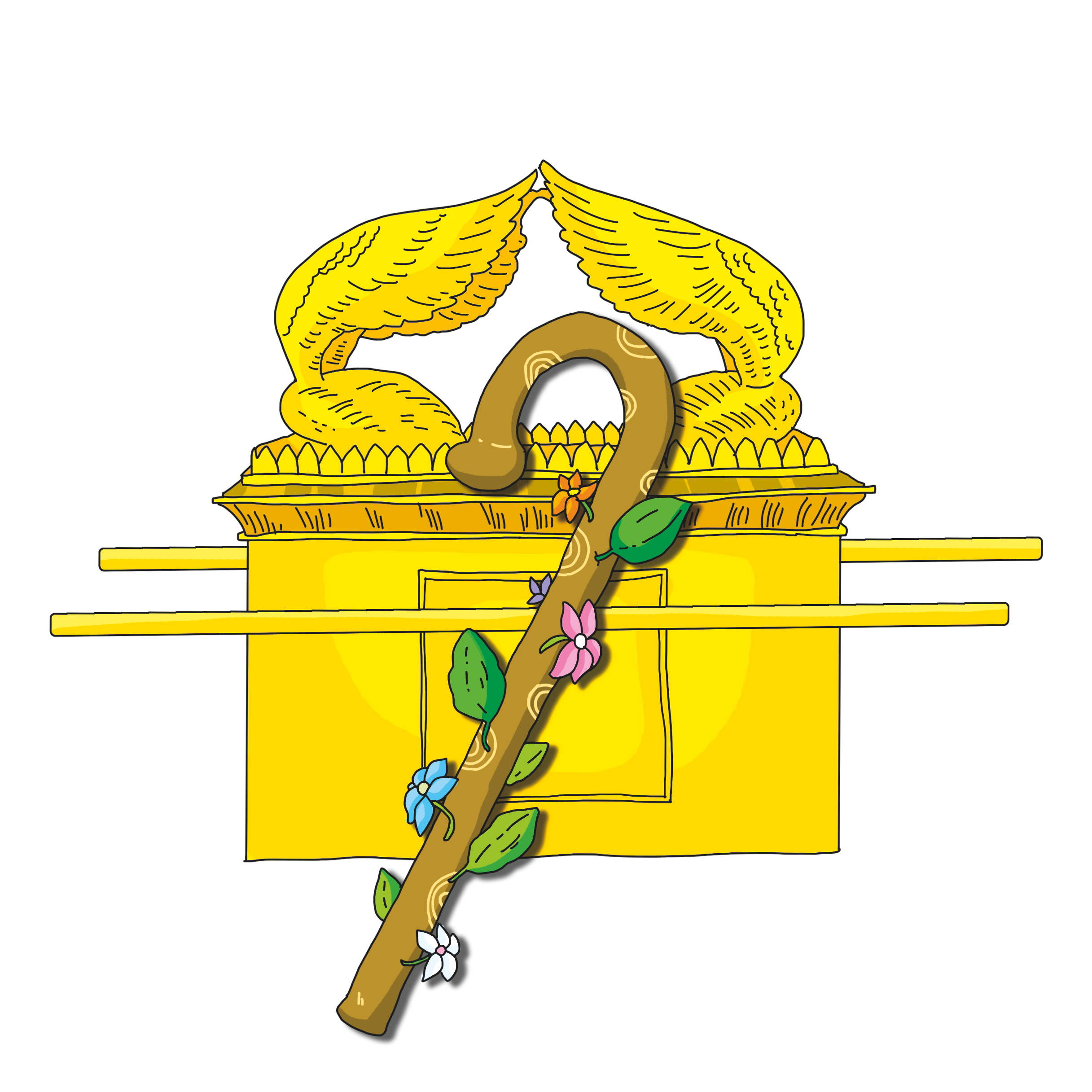 みんすうき 17:6~7
モーセが　イスラエルじんに　このように　つげたので、
かれらの　ぞくちょうたちは　みな、ふその　いえごとに、
ぞくちょうひとりに　いっぽんずつの　つえ、じゅうにほんを　
かれに　わたした。アロンの　つえも　かれらの　つえの
なかに　あった。
モーセは　それらの　つえを、あかしの　てんまくの　
なかの　しゅの　まえに　おいた。
6
7
1
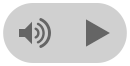 たみは　また
かみさまと　しどうしゃを
うらみはじめました
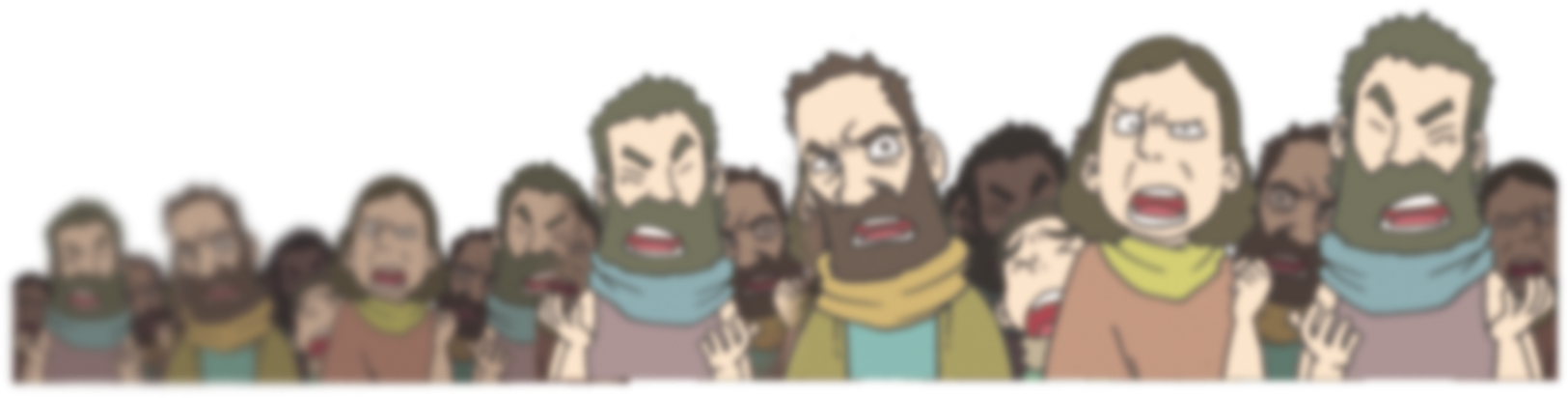 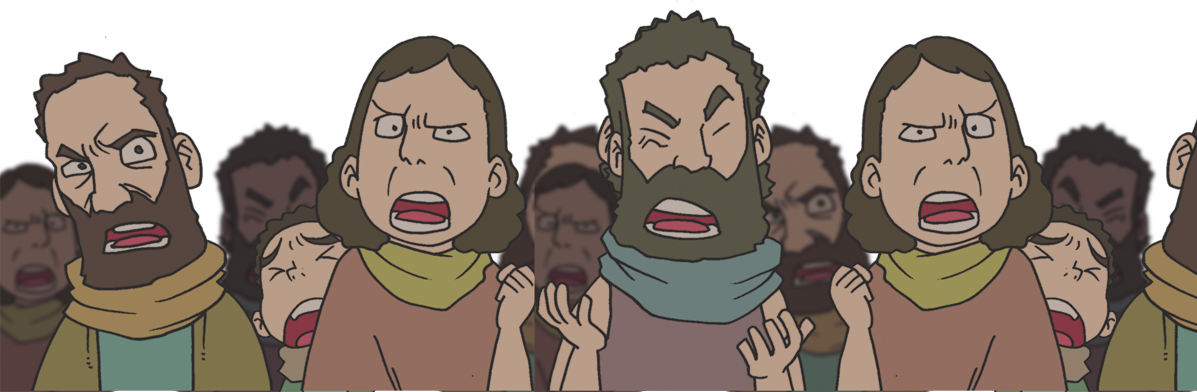 [Speaker Notes: 1) 神様(かみさま)の怒(いか)りが現(あらわ)れました (民16:41～42)
2) モーセとアロンは罪(つみ)のためのいけにえをささげました(民16:46～47)
3) 死(し)んだ者(もの)たちと生(い)きている者(もの)たちとの間(あいだ)に立(た)ったとき、疫病(えきびょう)は止(と)まり
ました(民16:48～50)]
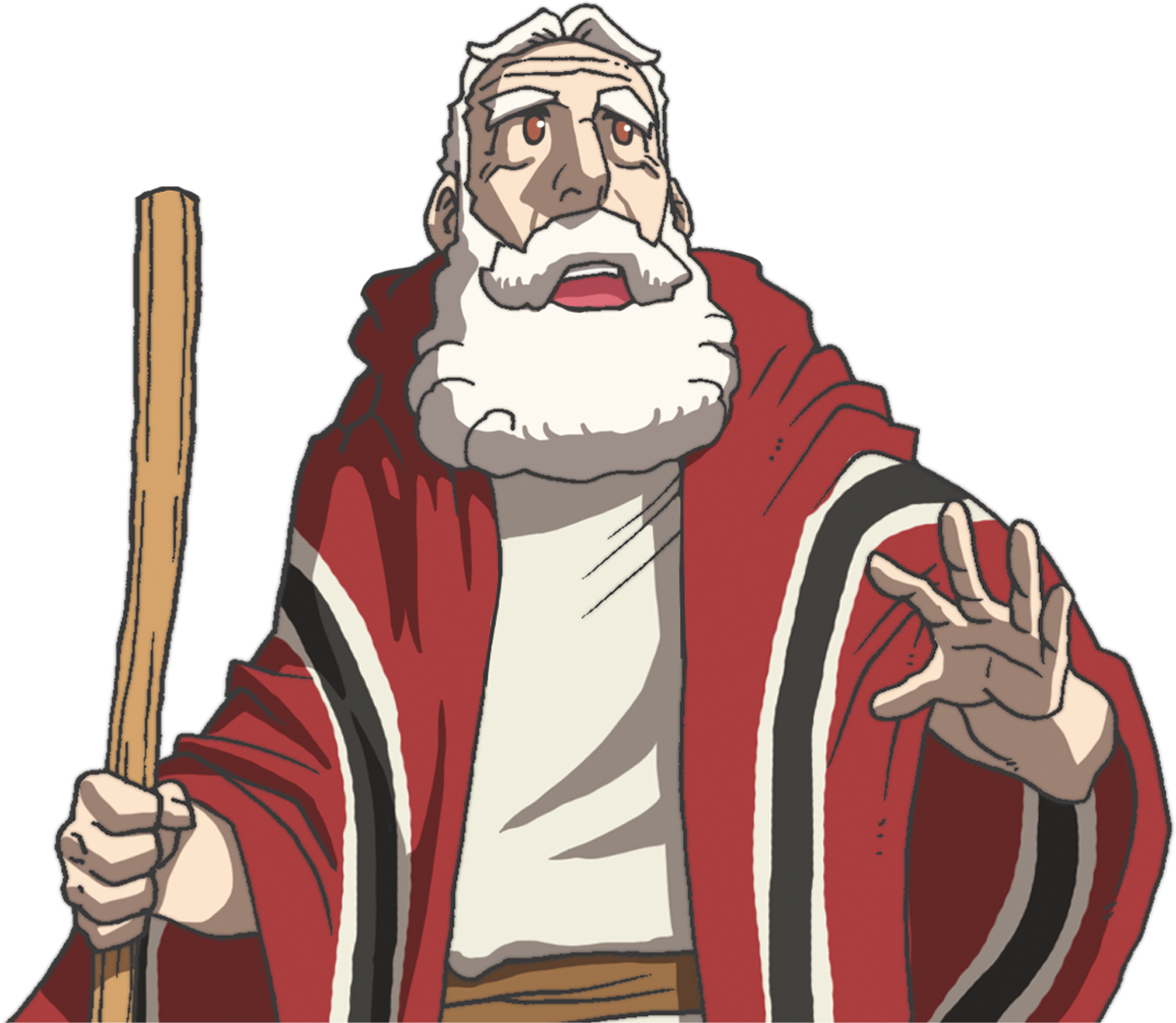 [Speaker Notes: 1) 神様(かみさま)の怒(いか)りが現(あらわ)れました (民16:41～42)
2) モーセとアロンは罪(つみ)のためのいけにえをささげました(民16:46～47)
3) 死(し)んだ者(もの)たちと生(い)きている者(もの)たちとの間(あいだ)に立(た)ったとき、疫病(えきびょう)は止(と)まり
ました(民16:48～50)]
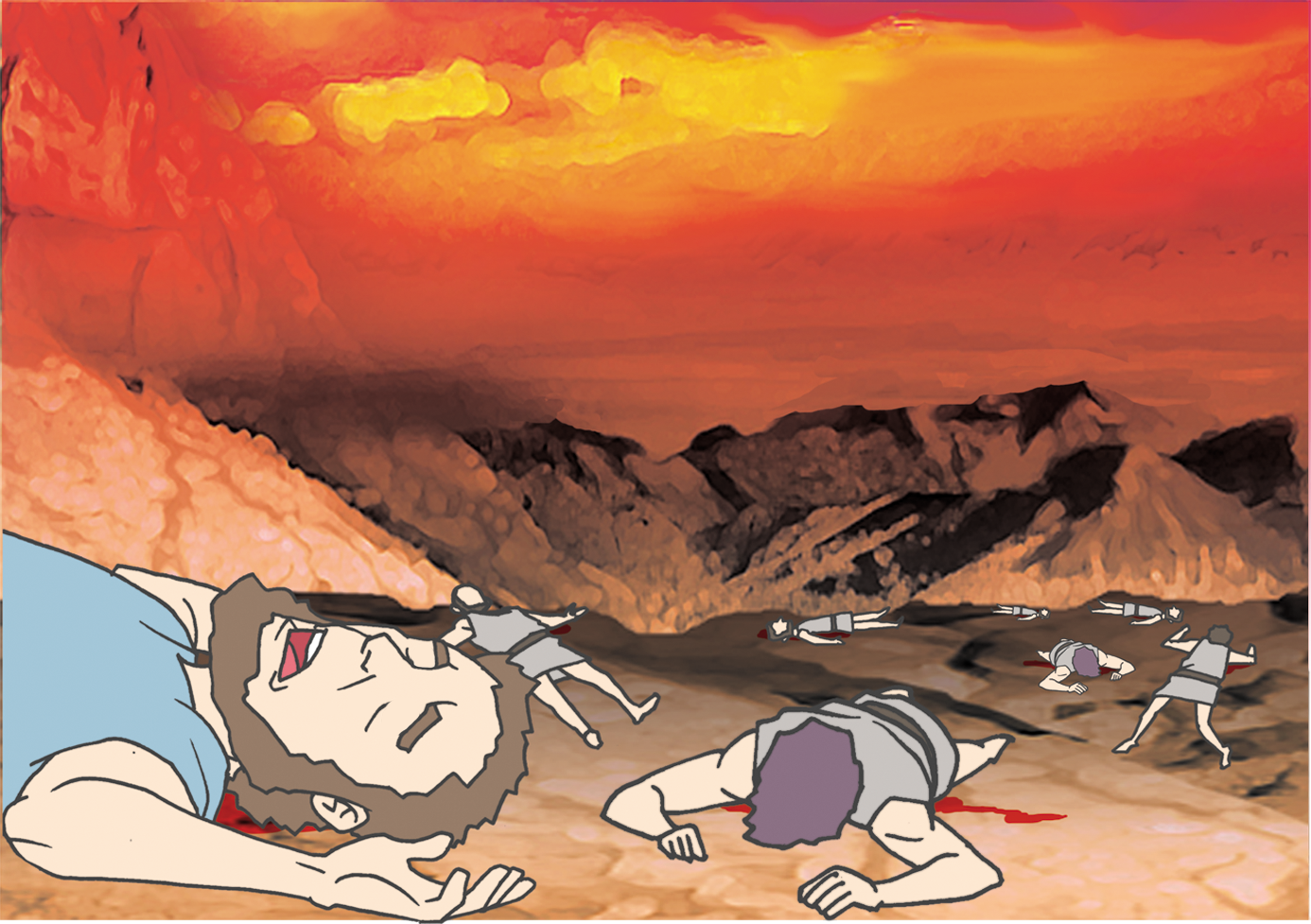 [Speaker Notes: 1) 神様(かみさま)の怒(いか)りが現(あらわ)れました (民16:41～42)
2) モーセとアロンは罪(つみ)のためのいけにえをささげました(民16:46～47)
3) 死(し)んだ者(もの)たちと生(い)きている者(もの)たちとの間(あいだ)に立(た)ったとき、疫病(えきびょう)は止(と)まり
ました(民16:48～50)]
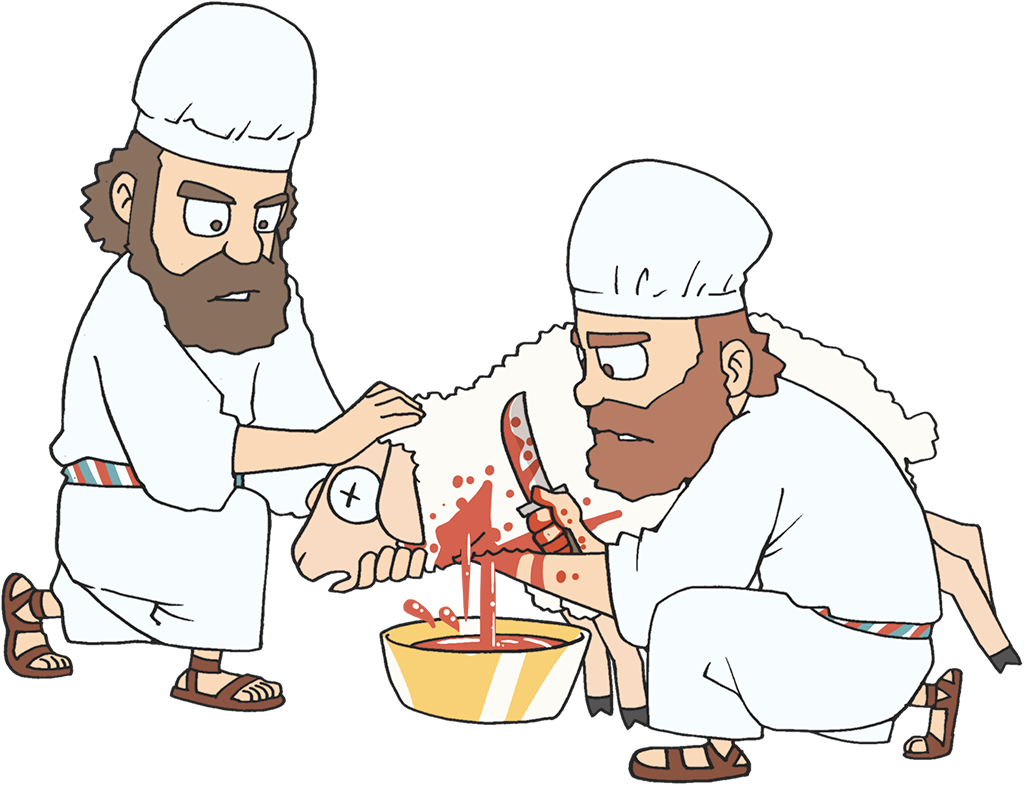 [Speaker Notes: 1) 神様(かみさま)の怒(いか)りが現(あらわ)れました (民16:41～42)
2) モーセとアロンは罪(つみ)のためのいけにえをささげました(民16:46～47)
3) 死(し)んだ者(もの)たちと生(い)きている者(もの)たちとの間(あいだ)に立(た)ったとき、疫病(えきびょう)は止(と)まり
ました(民16:48～50)]
2
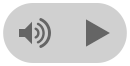 アロンの　つえに
めが　でるように　されました
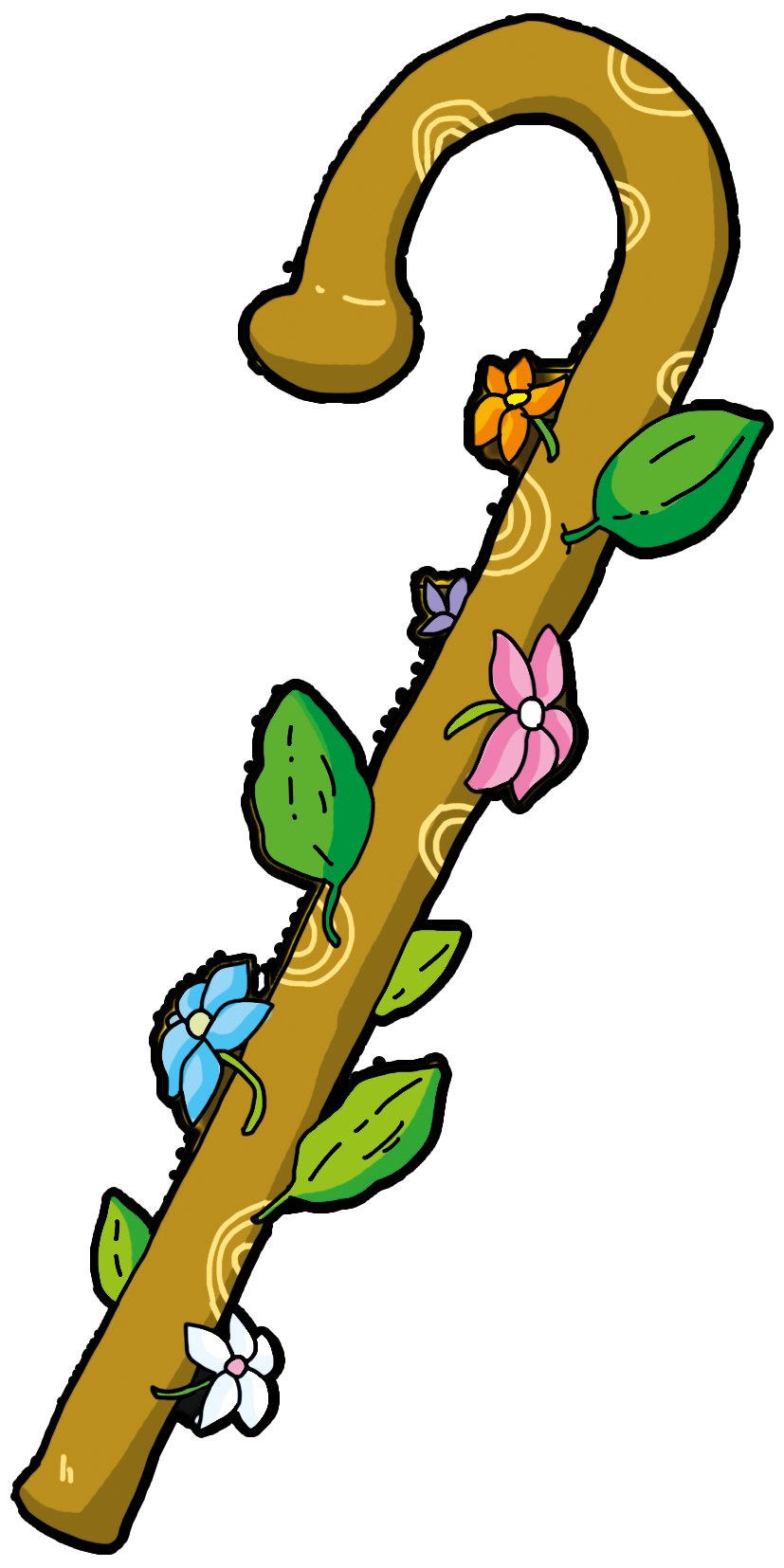 [Speaker Notes: 2. アロンの杖(つえ)に芽(め)が出(で)るようにされました
1) すべての部族(ぶぞく)の杖(つえ)を集(あつ)めました(民17:1～3)
2) 杖(つえ)を会見(かいけん)の天幕(てんまく)の中(なか)、わたしがそこであなたがたに会(あ)うあかしの箱(はこ)の前(まえ)に
置(お)けと言(い)われました(民17:4)
3) アロンの杖(つえ)にだけ芽(め)、花(はな)、実(み)が結(むす)びました (民17:5～8)]
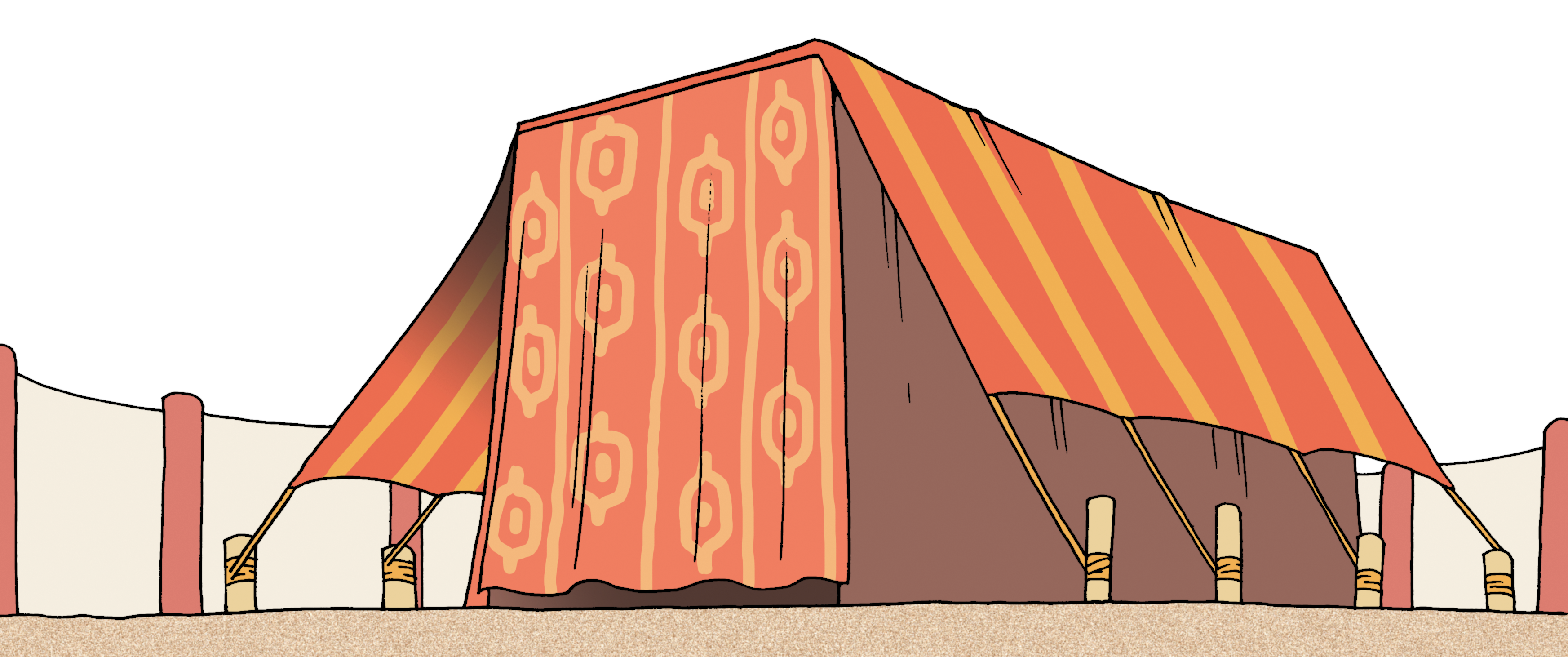 [Speaker Notes: 2. アロンの杖(つえ)に芽(め)が出(で)るようにされました
1) すべての部族(ぶぞく)の杖(つえ)を集(あつ)めました(民17:1～3)
2) 杖(つえ)を会見(かいけん)の天幕(てんまく)の中(なか)、わたしがそこであなたがたに会(あ)うあかしの箱(はこ)の前(まえ)に
置(お)けと言(い)われました(民17:4)
3) アロンの杖(つえ)にだけ芽(め)、花(はな)、実(み)が結(むす)びました (民17:5～8)]
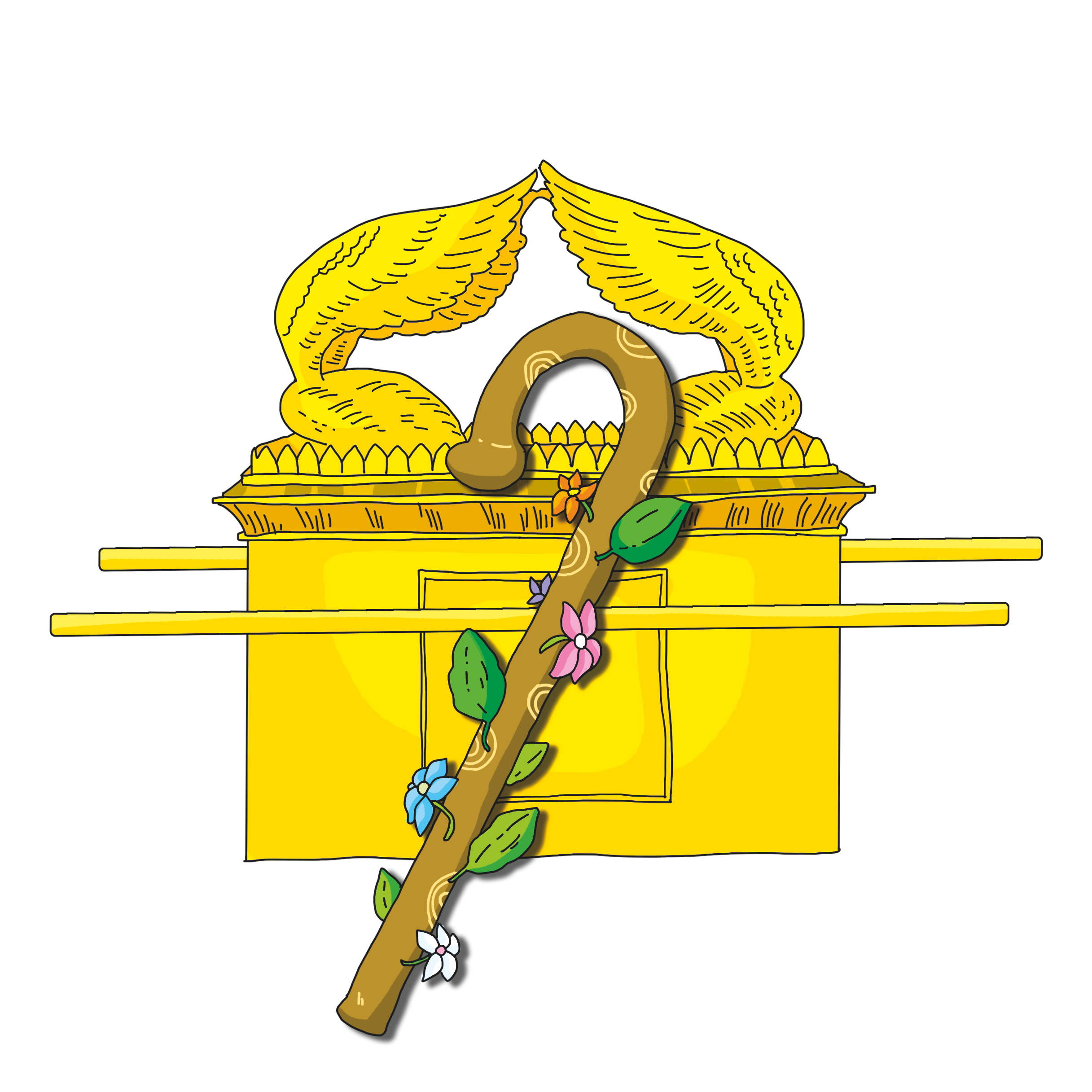 [Speaker Notes: 2. アロンの杖(つえ)に芽(め)が出(で)るようにされました
1) すべての部族(ぶぞく)の杖(つえ)を集(あつ)めました(民17:1～3)
2) 杖(つえ)を会見(かいけん)の天幕(てんまく)の中(なか)、わたしがそこであなたがたに会(あ)うあかしの箱(はこ)の前(まえ)に
置(お)けと言(い)われました(民17:4)
3) アロンの杖(つえ)にだけ芽(め)、花(はな)、実(み)が結(むす)びました (民17:5～8)]
3
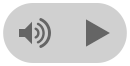 えいえんな　しょうこを
くださいました
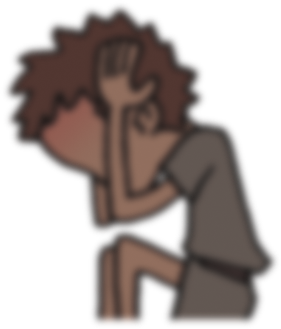 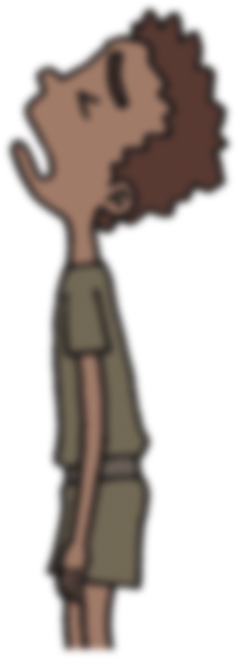 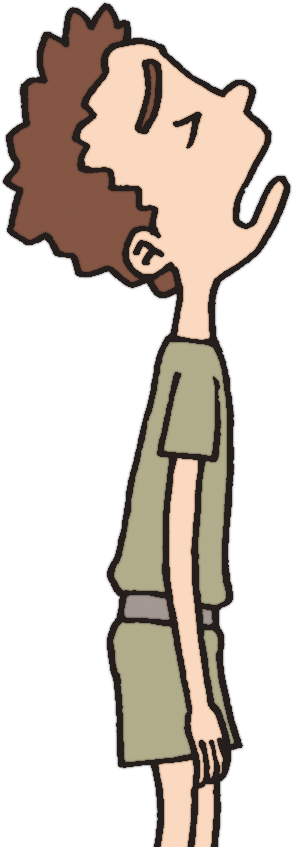 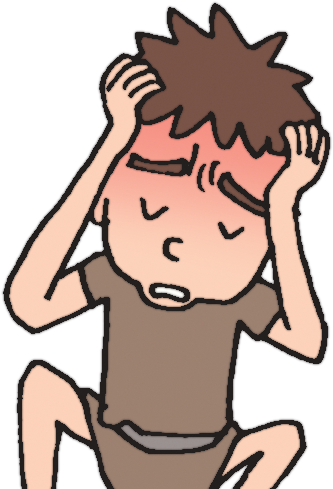 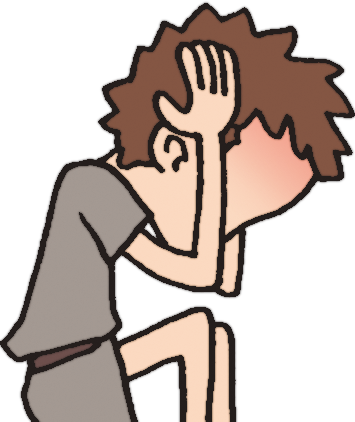 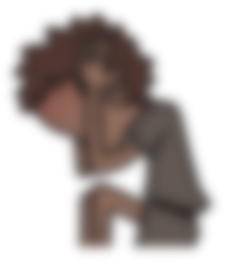 [Speaker Notes: 3. 永遠(えいえん)な証拠(しょうこ)をくださいました
1) 主(しゅ)はアロンの杖(つえ)をあかし箱(はこ)の前(まえ)に置(お)いて、逆(さか)らった者(もの)たちにしるしと
なるようにされました(民17:10)
2) 主(しゅ)は恨(うら)む者(もの)が死(し)ぬことのないようにするためことだと言(い)われました
（民17:10)
3) イスラエルの民(たみ)は悔(く)い改(あらた)めました(民17:11～13)]
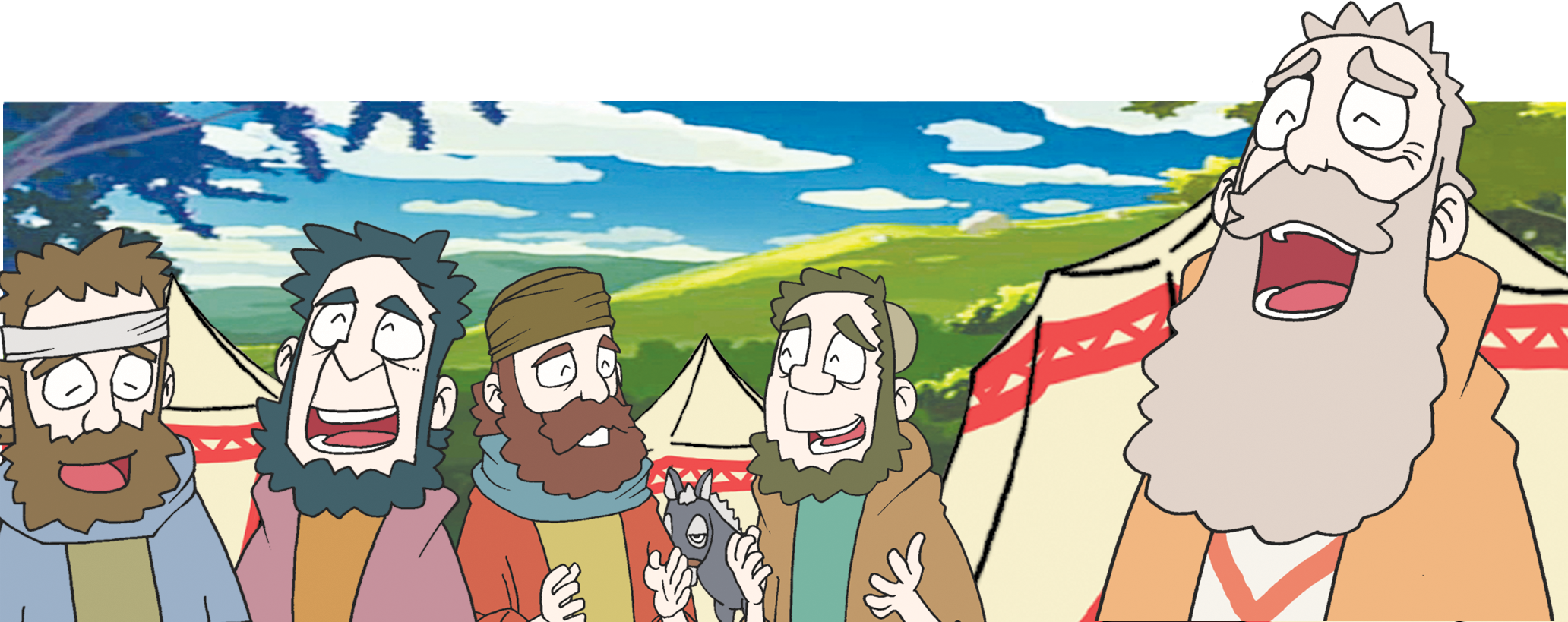 [Speaker Notes: 3. 永遠(えいえん)な証拠(しょうこ)をくださいました
1) 主(しゅ)はアロンの杖(つえ)をあかし箱(はこ)の前(まえ)に置(お)いて、逆(さか)らった者(もの)たちにしるしと
なるようにされました(民17:10)
2) 主(しゅ)は恨(うら)む者(もの)が死(し)ぬことのないようにするためことだと言(い)われました
（民17:10)
3) イスラエルの民(たみ)は悔(く)い改(あらた)めました(民17:11～13)]
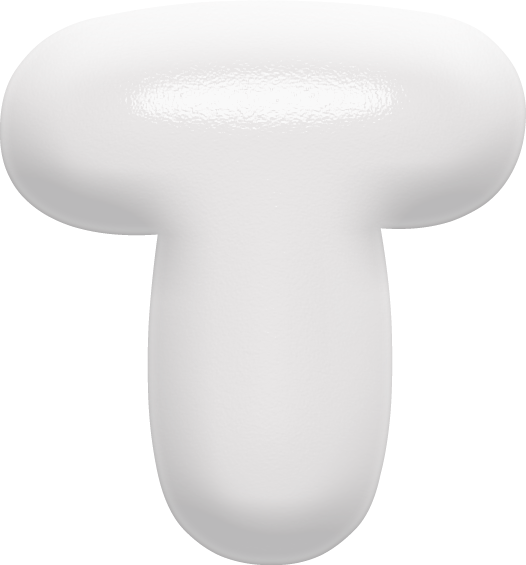 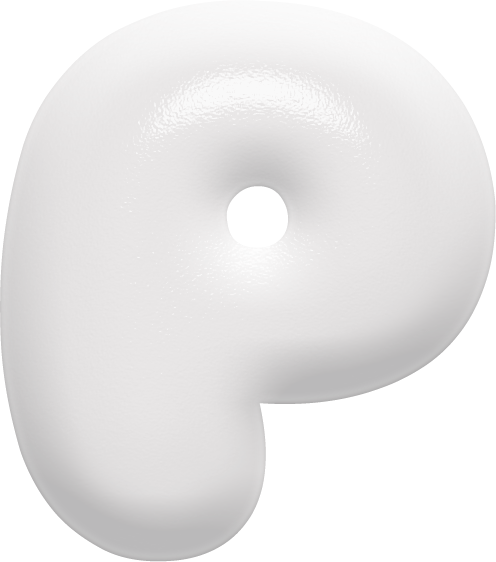 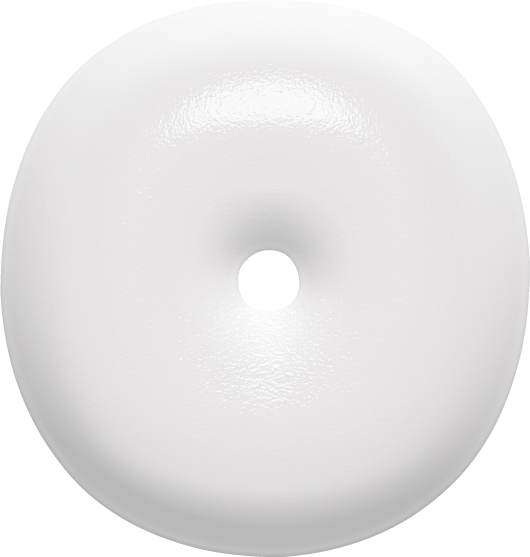 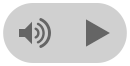 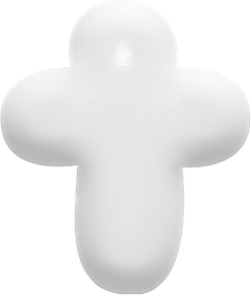 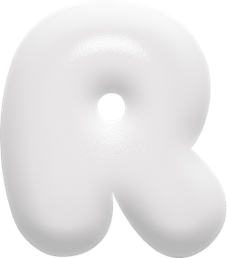 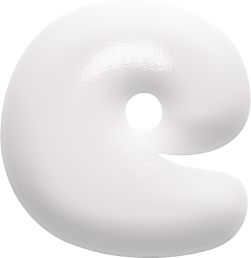 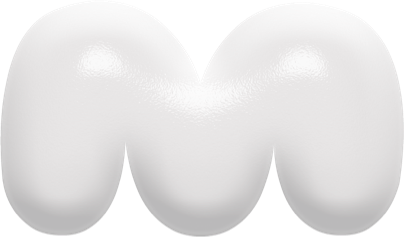 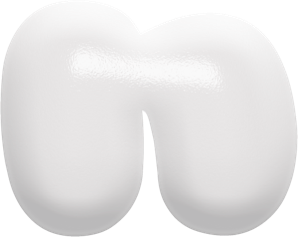 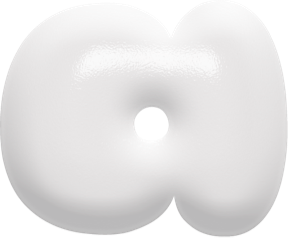 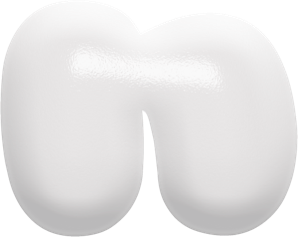 アロンの　つえに　
めが　でるように　されました